Fundamentals of Pooled Special Needs Trusts and the Disbursement Process
Presented by Joanne Marcus, MSW and Karen Dunivan Konvicka, J.D. Commonwealth Community Trust
Richmond, Virginia 

(804) 740-6930 | www.trustCCT.org
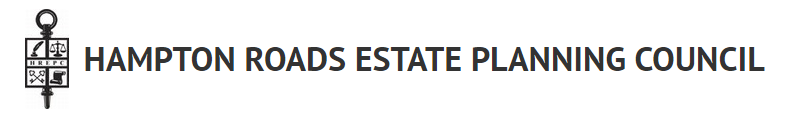 2
Joanne Marcus, MSWPresident & CEO
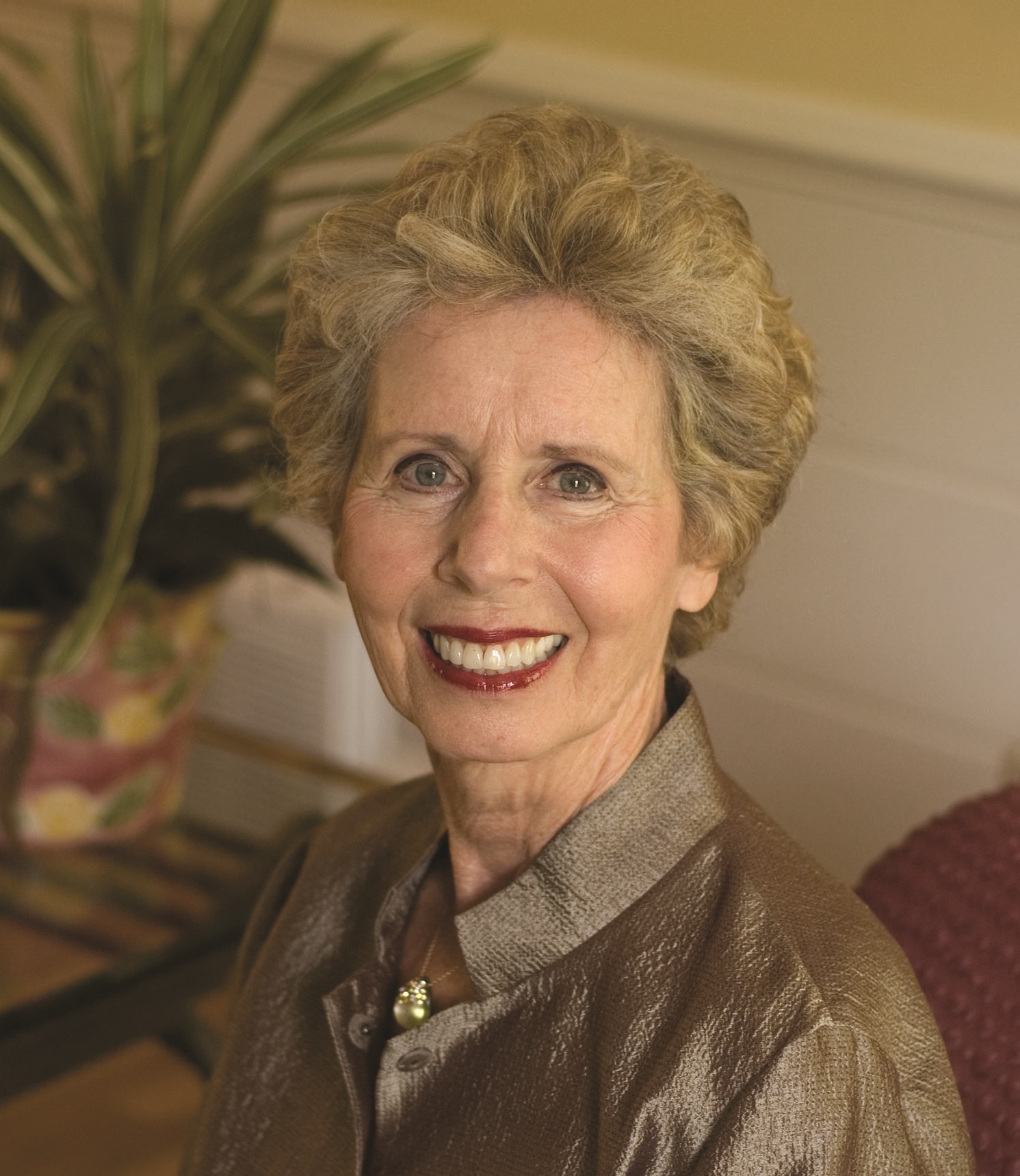 Joanne Marcus has a Master’s Degree in Social Work and serves as the President and CEO of Commonwealth Community Trust (CCT). She brings to CCT 37 years of experience in nonprofit administration and served as the Executive Director of CCT for 21 years before being named President and CEO. Under her leadership, CCT has grown to serve over 2,000 trust beneficiaries throughout the United States. Ms. Marcus is frequently asked to speak to professional groups and community organizations nationwide.

jmarcus@trustCCT.org
(804) 740-6930
www.trustcct.org
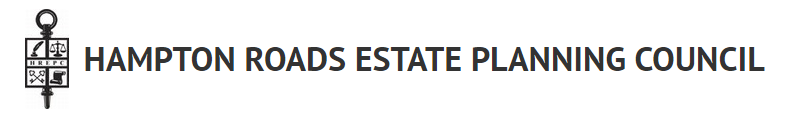 3
Karen Dunivan Konvicka, J.D.Director of Client Services
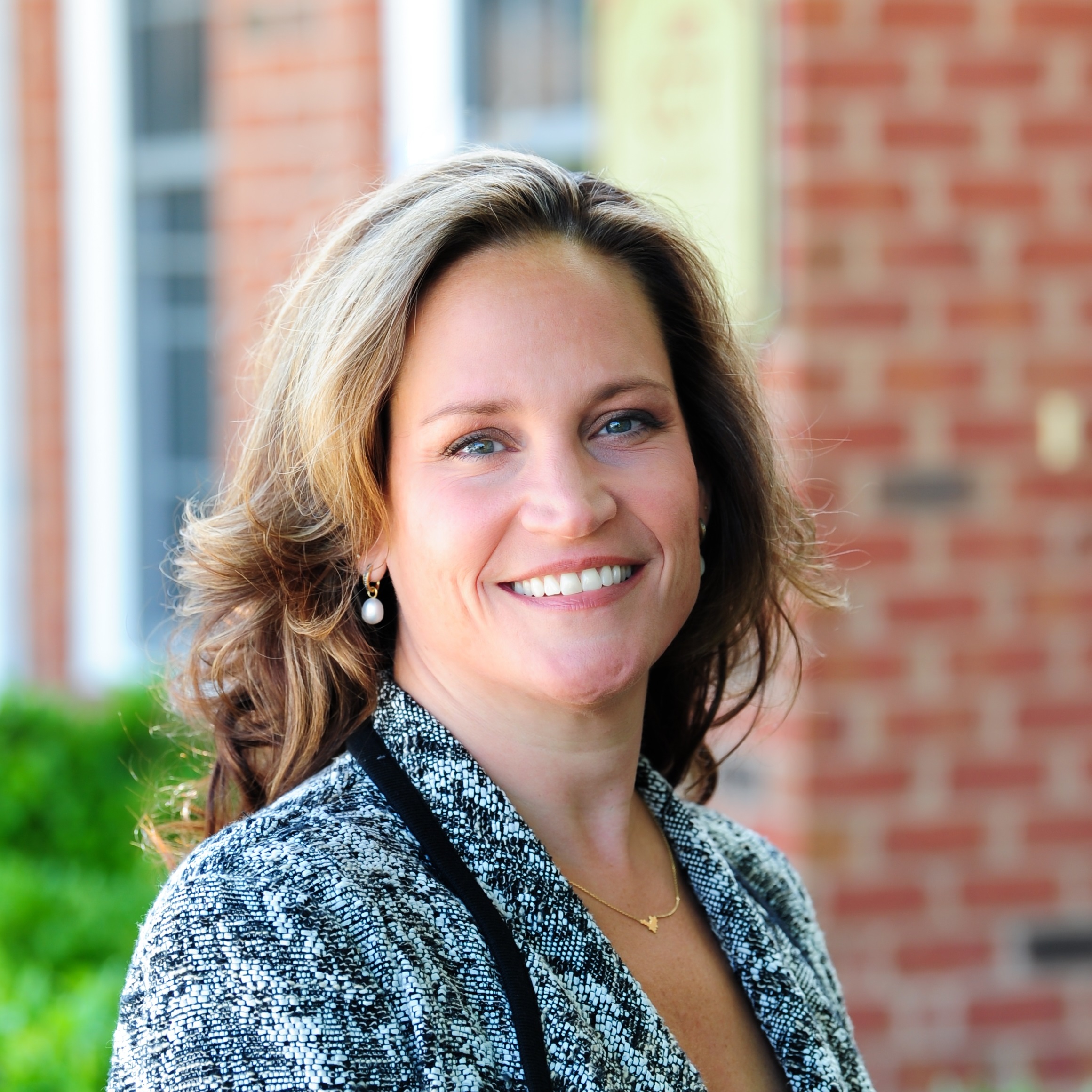 Karen Dunivan Konvicka serves as Director of Client Services and General Counsel for Commonwealth Community Trust (CCT).  When in private practice, Ms. Konvicka specialized in public benefits law and estate and trust planning and administration for individuals with special needs. Ms. Konvicka maintains her memberships in the Virginia State Bar, National Academy of Elder Law Attorneys (NAELA), and the Virginia Academy of Elder Law Attorneys (VAELA) and enjoys continuing to educate attorneys and families about special needs planning from the pooled trust perspective.

kkonvicka@trustCCT.org
(804) 740-6930
www.trustcct.org
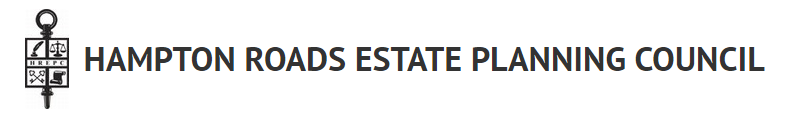 4
What is a Pooled Special Needs Trust?
Trust arrangement for disabled individuals in which assets are held for their benefit while preserving their public benefits
Managed by a non-profit organization
Created by one Master Trust Agreement
Clients “join” by signing the Joinder Agreement
Lower fees and lower minimum funding requirements than most financial institutions and professional fiduciary options

*See 42 U.S.C. § 1396 p(d)(4)(C)
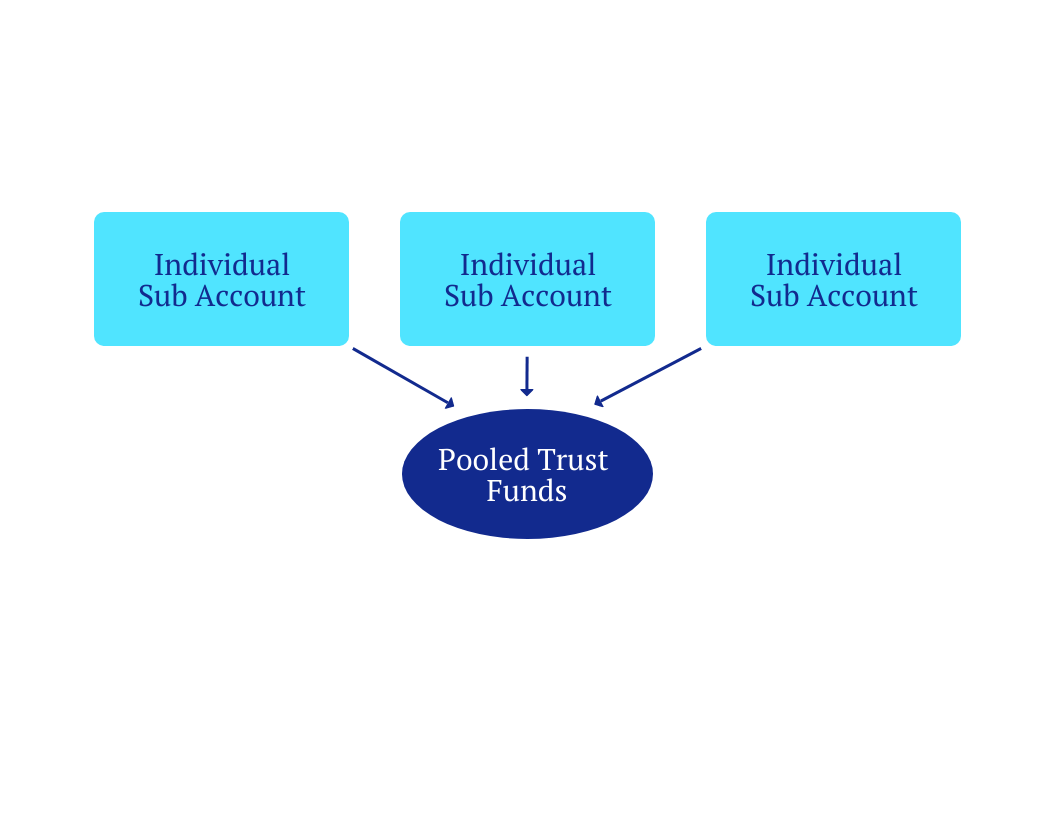 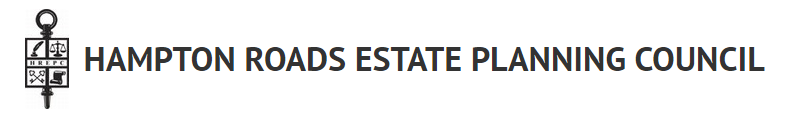 SNTs: Individual and Pooled
5
Each type of SNT has advantages that require careful considerations to determine which option best meets your client’s needs.
*See 42 U.S.C. § 1396 p(d)(4)(A)-(C)
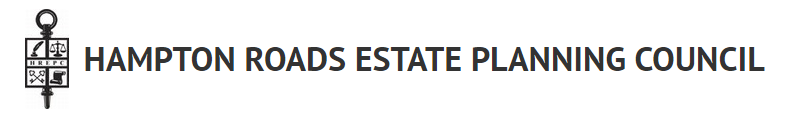 6
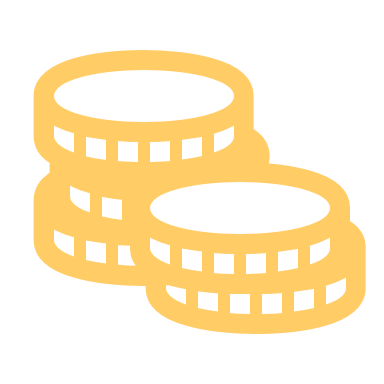 Low Fees & Funding Requirements
Benefits of Using a PSNT
Pooled Trust Administration
Expertise
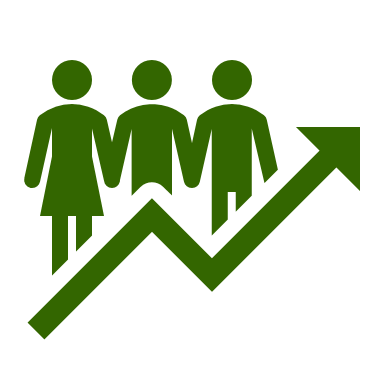 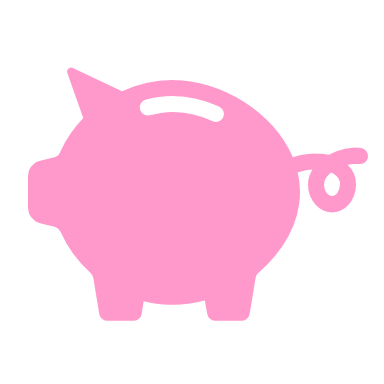 Greater Investment Opportunities
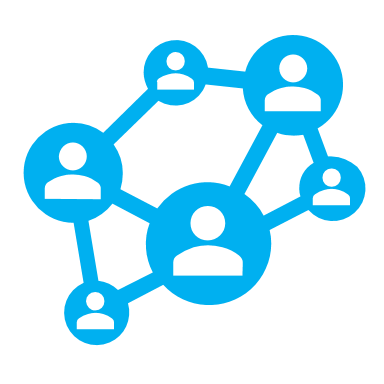 Knowledgeable & 
Experienced Staff Members
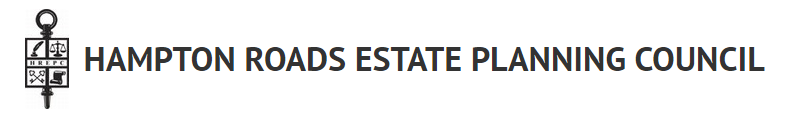 7
Role and Responsibilities of the Trust Administrator
Utilize the funds for the “sole benefit” of the Trust Beneficiary
Promote the best interest of the Beneficiary
Avoid potential loss of government benefits by inappropriate distributions
Invest trust assets wisely and follow fiduciary requirements
Maintain accurate accounting
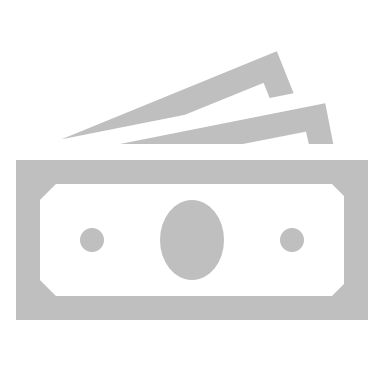 Trustee has complete discretion over distributions
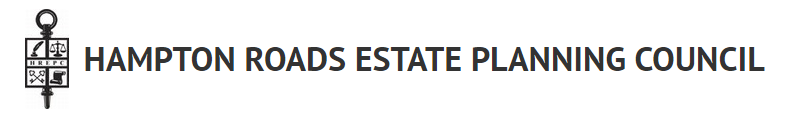 8
Role of an Advocate
Trusted and close to the Beneficiary
Familiar with wants and needs of Beneficiary
Has access to financial and confidential information
Makes requests for disbursements from the trust
Can be:
Beneficiary
Relative
Guardian or Power of Attorney
Caseworker or Other Stakeholder
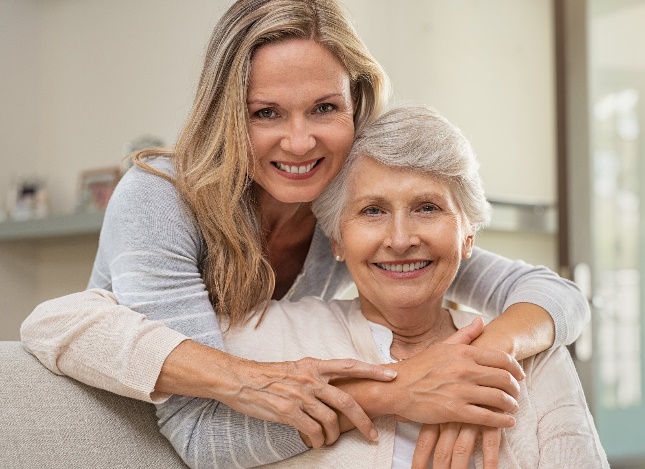 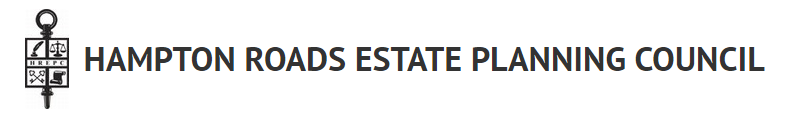 9
Fees and Funding Requirements
Varies among pooled trusts, but generally:
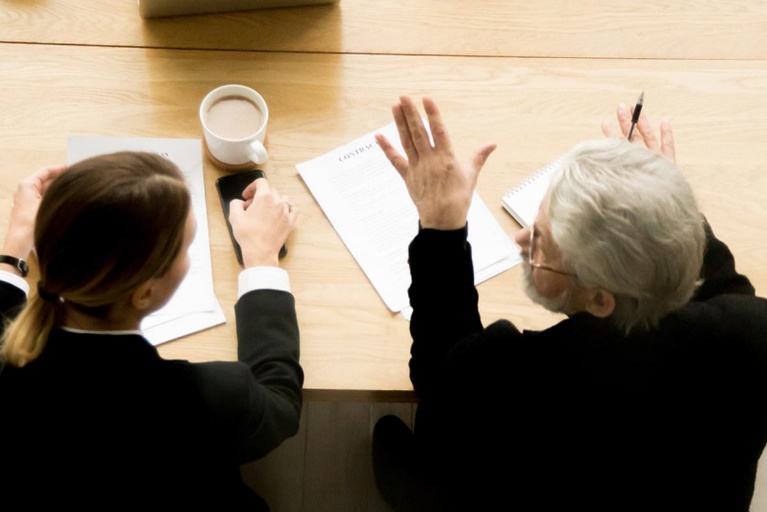 Enrollment Fees
Trust Administration/Investment Fees
Affordable ongoing fees when compared to financial institutions and other professional trustee options
Funding minimum in many cases may be as low as $10,000
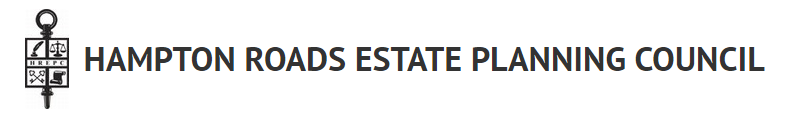 10
Allowable Contributions
PSNTs may vary in what is considered an acceptable contribution:
Some PSNTs accept cash assets only; other PSNTs accept other assets such as real estate or business interests
Some PSNTs accept and hold as custodian inherited IRAs and Medicare Set-Aside accounts
PSNTs may also be named as the beneficiary of a Military Survivor Benefit Plan for the benefit of a special needs dependent of a service member
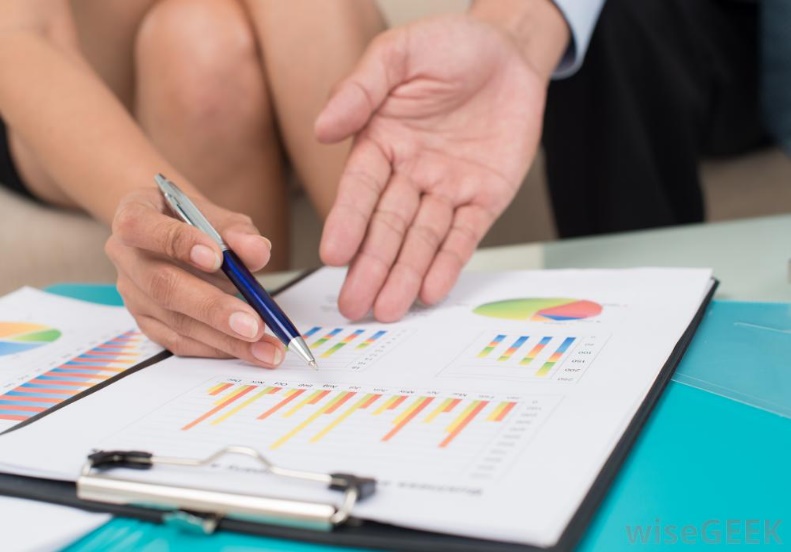 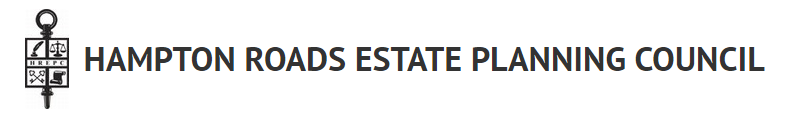 11
Two Types of PSNTs:
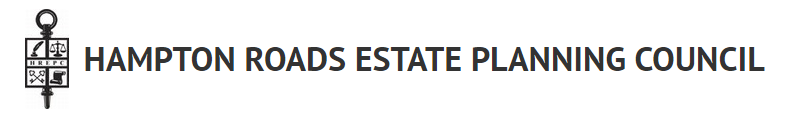 12
Source of Law: Third-Party PSNT POMS I01120.200D.2
A trust is not a countable resource IF all the following are true:

It is funded by the assets of a third-party (anyone besides the beneficiary)
It does not grant beneficiary the ability to revoke or terminate
It does not grant the beneficiary the authority to direct distributions (this power lies with the trust administrator)
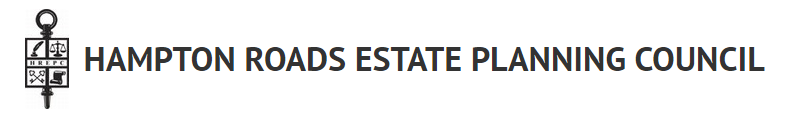 13
4-Point Client Checklist: Third-Party
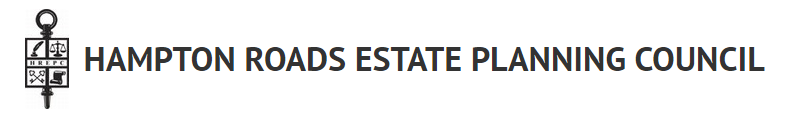 14
SECURE Act and See-through Accumulation Trust
The SECURE Act limited the ability of most non-spouse beneficiaries of inherited IRAs to “take the stretch” on inherited IRA’s – most non-spouse beneficiaries of inherited IRAs can no longer withdraw from that retirement account using life expectancy. 
EXCEPTION – disabled beneficiaries of an inherited IRA are still permitted to “take the stretch” even when the IRA is assigned to a trust for their benefit, if the trustee has complete discretion over distributions to the beneficiary.
This means that a PSNT can still “take the stretch” on an inherited IRA for the beneficiary – avoiding heavy income taxation that would be required when the IRA funds are disbursed more quickly.
*See Setting Every Community Up for 
Retirement Enhancements (SECURE) Act, 
Effective Jan. 1, 2020
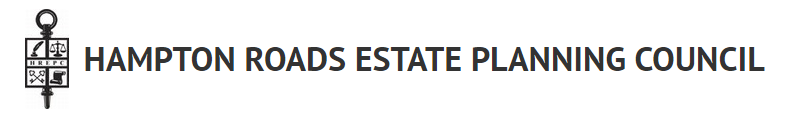 15
Source of Law: First-Party PSNT
Omnibus Reconciliation Act of 1993
Created by Federal Law 42 U.S.C. §1396p(d)(4)(A) – (C)
(d)(4)(A): individual special needs trusts
(d)(4)(C): pooled special needs trusts
Code of Federal Regulations: 20 C.F. R. §416
SSA-POMS-Program Operations Manual System
SI 01120.203D.
State Laws and Regulations for Medicaid recipients
Medicaid Manuals
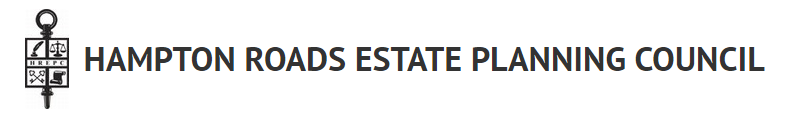 16
5-Point Client Checklist: First-Party
Does your client have assets in his/her own name, such as personal injury, proceeds from divorce or home sale, directly paid inheritance, beneficiary’s own funds or back SSI payments?
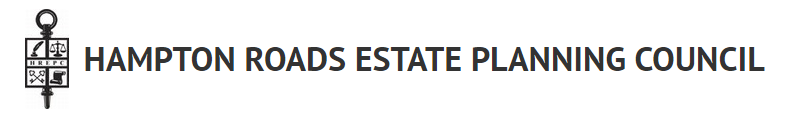 17
65 and Over: Transfer of Assets Penalty Exception
Those over 65 who transfer assets to a First-Party PSNT may face a transfer of assets penalty – a number of months they must wait before receiving benefits based on the amount transferred.
An important exception:
Transfers to a PSNT for the benefit of a disabled child by a person over 65 are exempt transfers and will not cause a transfer penalty.
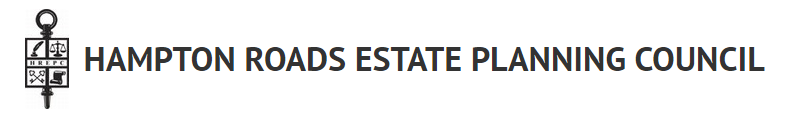 18
Public Benefits Primer
Disability as defined by the Social Security Administration (SSA)
Source: Social Security Handbook (disability.gov)
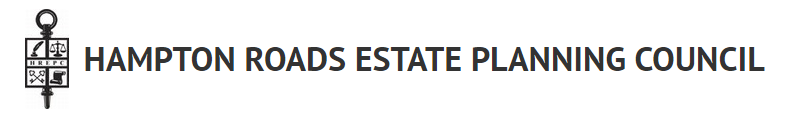 19
What happens if one is disabled and impoverished?
Monthly monetary allowance that is intended to pay for basics like food and shelter

Means-tested benefit for disabled persons who are impoverished
Supplemental Security Income (SSI):
Adults are eligible if they are:

Disabled
Have no more than $2,000 in countable resources
		AND
Below the Federal Benefit Rate – currently $841/month, as of January 2022
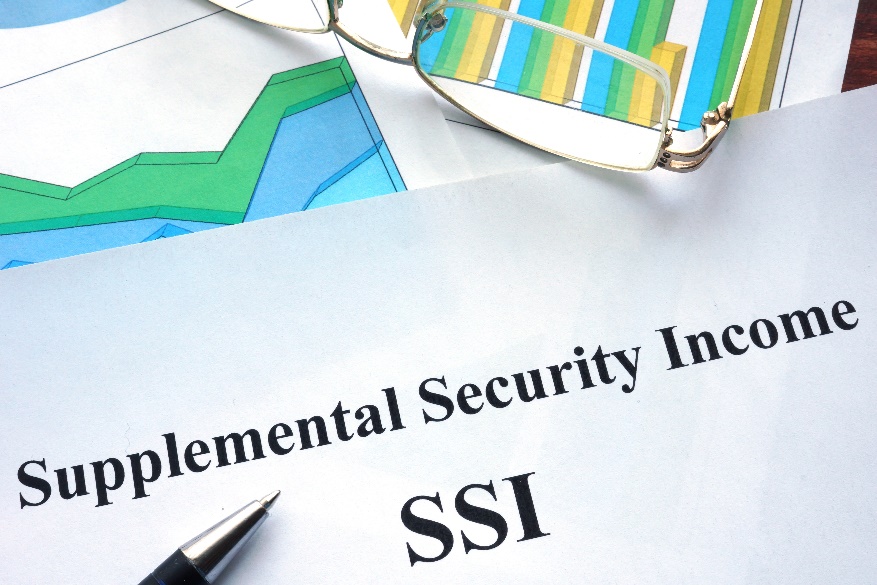 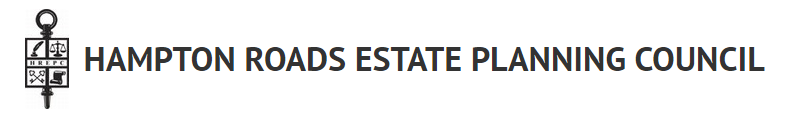 20
Medicaid
Federal health insurance program for persons who are aged, blind and disabled with qualifying low incomes and resources
Administered by the States – some states have different eligibility requirements
Administered through the local Department of Social Services
For simplicity’s sake – eligibility for Medicaid is the same as SSI
Cap on resources and income
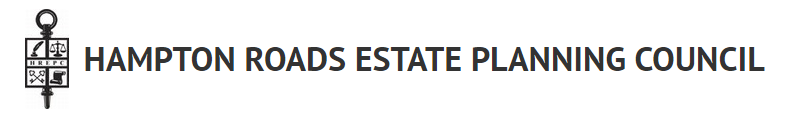 21
Guidelines for Disbursements
When considering whether to approve a disbursement request, the following best practices can be used as a guide for decision-making:
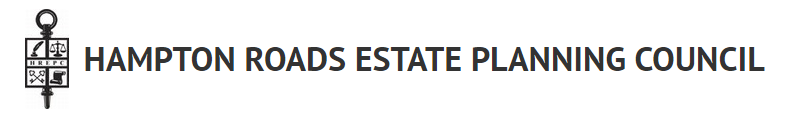 22
UNEARNED INCOME = Cash Paid Directly to Beneficiary POMS SI 01120.200 E.1.a.
Leads to a dollar-for-dollar reduction in SSI payments. 
EXAMPLES: 
Checks made payable to the beneficiary
Disbursements for gift cards, debit cards, or gift certificates
Disbursement for items that are for non-exempt items
Is it Income?For Beneficiaries Who Receive SSI and/or Medicaid
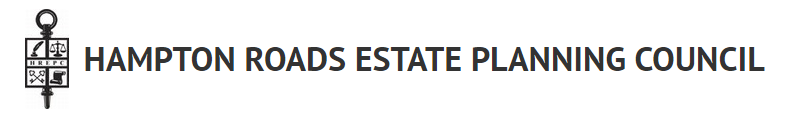 23
In-Kind Support and Maintenance:Food and ShelterPOMS SI 01120.200E.1.b.00835.310
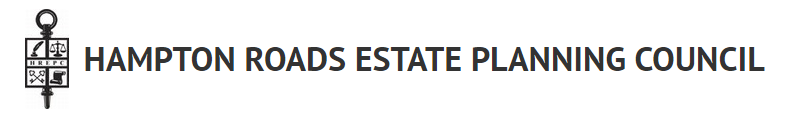 24
ABLE Accounts
Modeled after 529 College Savings Plan
Participants qualify if onset of disability was prior to age 26
Subject to Medicaid payback
Not a countable resource 
Limited to $15,000 in contributions per year 
First $100,000 not countable resource
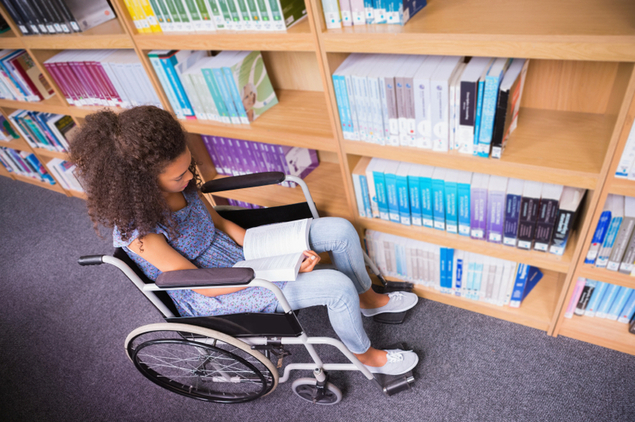 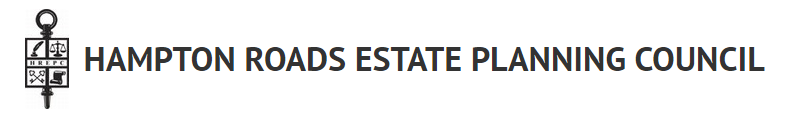 25
ABLE Accounts (Continued)
Income tax benefits for funding in most states and investments grow tax free
Individuals are limited to one ABLE account
Low enrollment fee and ongoing investment fees 
Investments can be changed up to twice a year 
Disbursements can be made from a PSNT to an ABLE account 
POMS SI 01120.1130.740 C.1.b. and SI 01120.201 I.1.h.
ABLE may be an option for clients with a small amount of money
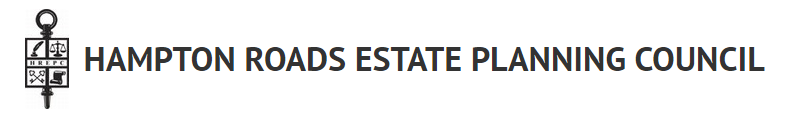 26
ABLE Account – Qualified Disability Expenses
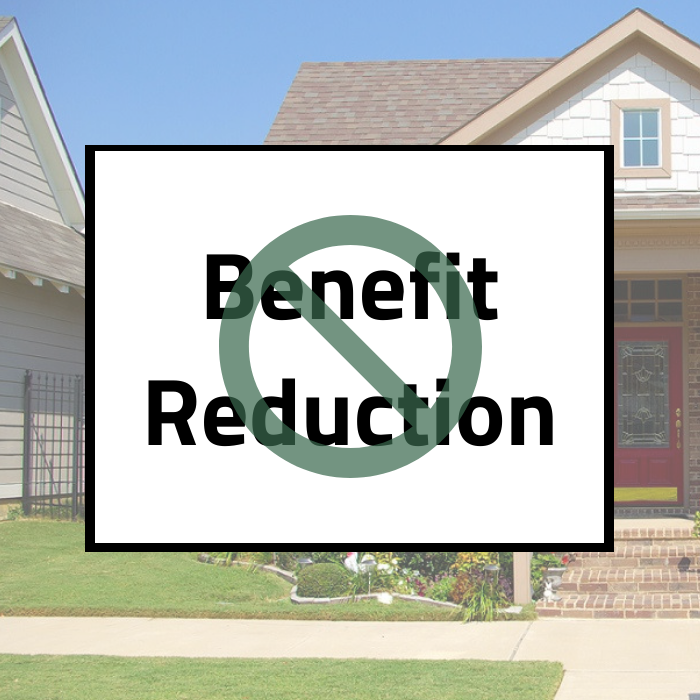 Payments from an ABLE account for Qualified Disability Expenses do not cause a reduction in benefits or tax consequences.
Shelter Expenses are considered QDEs.
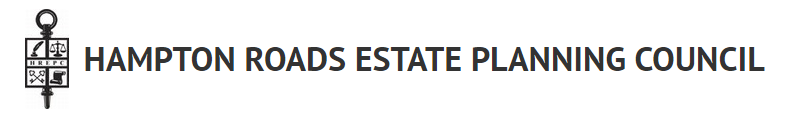 27
Solution:
NOTE: payments from the ABLE account must be spent within the calendar month or the funds become a countable resource.
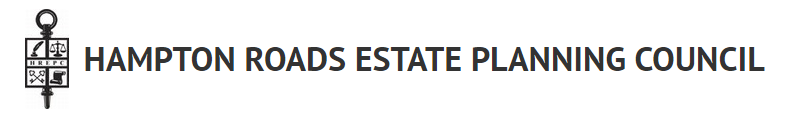 28
Third-Party PSNT Remainder Policies
If not retained by the PSNT, funds remaining in the Beneficiary’s trust account at the Beneficiary’s death are distributed to the successor or contingent Beneficiary(ies) named on the Joinder Agreement after administrative fees are paid.
In some cases, the PSNT will keep the entire remainder for their charitable purposes, while others keep a percentage, and some keep none, distributing all the remainder to the successor beneficiaries.
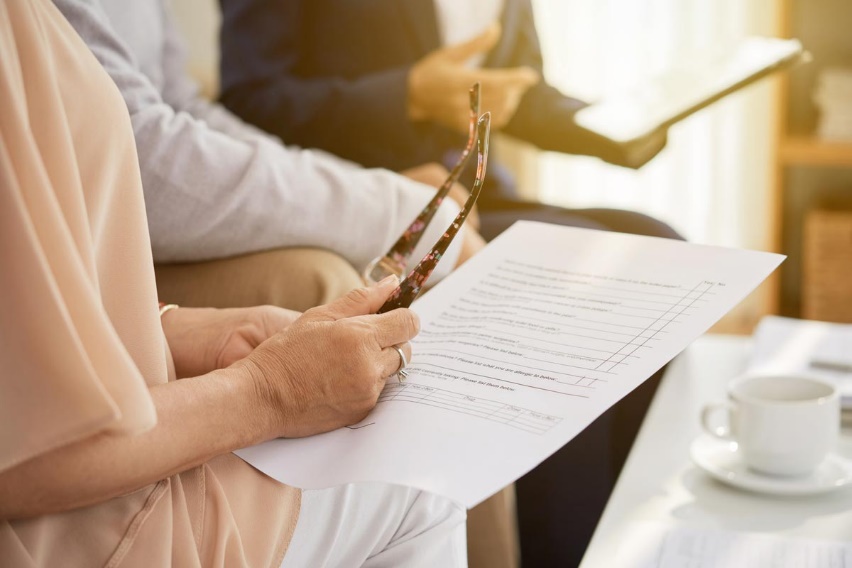 *Pre-need burial and funeral expenses should be paid for during the
Beneficiary’s lifetime.
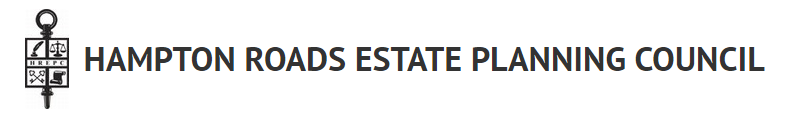 29
First-Party PSNT Remainder Policies:Medicaid Recipient Beneficiaries
Federal statute allows the non-profit trust administrator to retain the remaining funds.
Each state interprets this differently and promulgates rules dictating what percentage if any, the PSNT can retain.
Within the regulations of the individual states, many PSNTs retain the entire balance, or a percentage.
Others keep the remainder only if the Medicaid repayment is greater than the remaining balance which allows successor beneficiaries to receive the remainder after the Medicaid repayment is satisfied.
Some allow a choice at the time of joining.
Pre-need burial and funeral expenses should be paid during beneficiary’s lifetime as they are not allowed prior to Medicaid repayment.
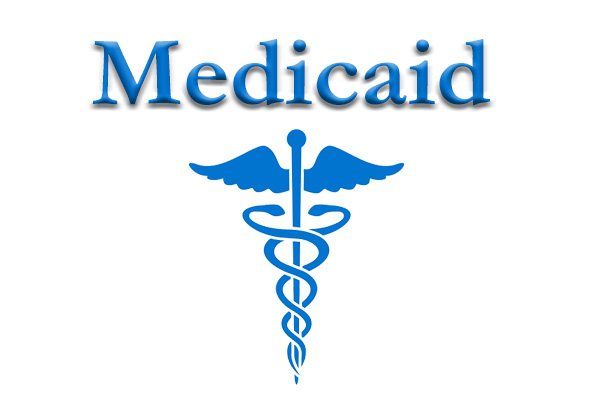 *See 42 U.S.C. § 1396p(d) (4)(A)-(C)
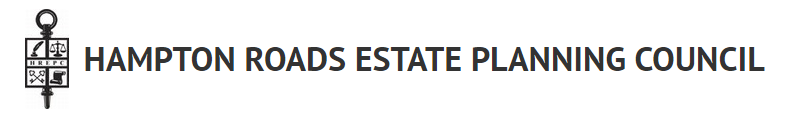 30
Consider This Remainder Policy as an Example:
The remainder policy may allow retention in lieu of Medicaid repayment, but it never retains funds that would otherwise be paid to the Successor Beneficiaries.
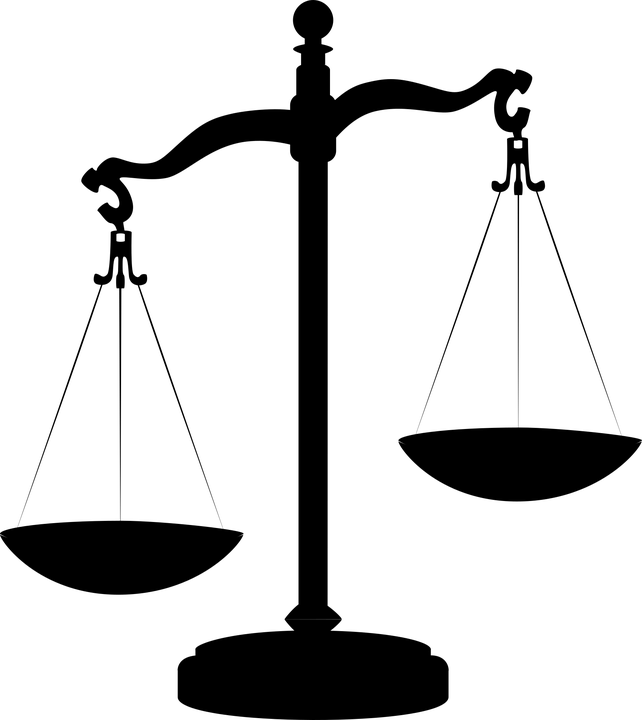 If repayment is LESS than the remainder, it is disbursed to Successor Beneficiaries after the Medicaid repayment.
If repayment is GREATER than the remainder, funds are retained by the nonprofit for its charitable purposes.
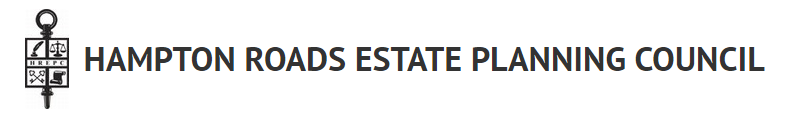 31
Fact Pattern Example
Chris, age 32, has $40,000 remaining in his trust subaccount. He receives SSI and Medicaid.
Chris is paralyzed and relies on his trust funds to provide in-home care not covered by Medicaid. He has also indicated that he would like to purchase a specialized wheelchair accessible vehicle.
Chris makes multiple requests for a total of over $1,000 a month for three months in a row for cab rides, movies, concerts, travel, and other forms of entertainment. At this rate of spending, Chris will expend the remainder of his account within the next five years and soon will not have enough funding to cover the expense of the needed vehicle. 

What is the trustee’s obligation in this case? How can the trust help Chris budget?
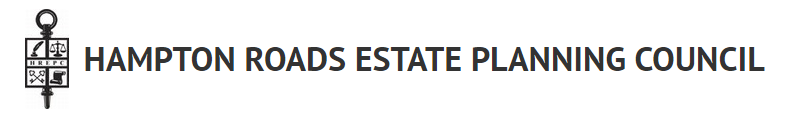 32
Questions?Feel free to reach out to us directly with any questions!
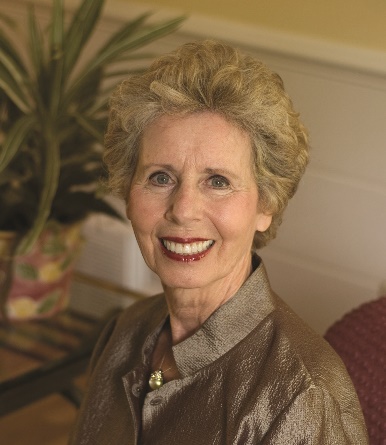 Joanne Marcus, MSW
President and CEO
jmarcus@trustCCT.org
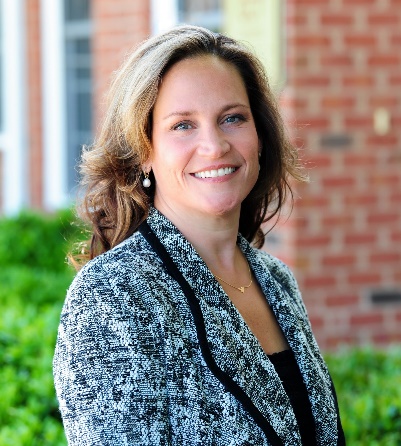 Karen Dunivan Konvicka, J.D.
Director of Client Services and General Counsel
kkonvicka@trustCCT.org
(804) 740-6930 
www.trustCCT.org
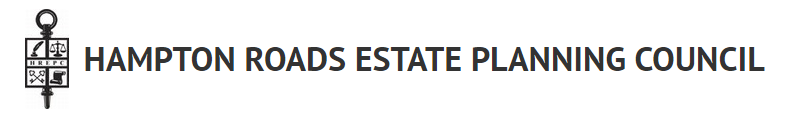